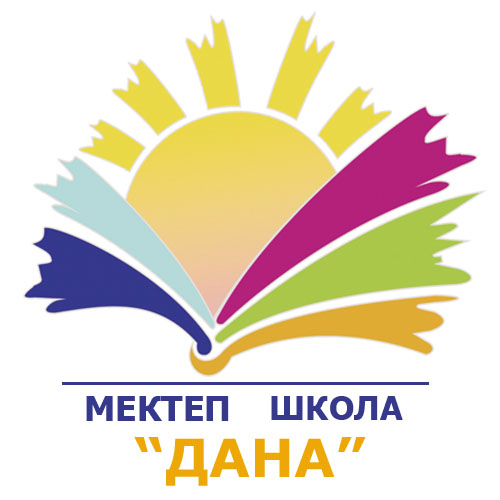 «ДАНА» 
Жекеменшік Мектебі

Частная Школа
«ДАНА»
Алматы облысы, Талғар ауданы, Гүлдала ауылдық округі

Алматинская область, Талгарский район, Гульдалинский сельский округ
Салынған жылы: 2013
Көлемі: 6136 ш.м. 
Жобалық қуаты: 500 оқушы 
Оқушылар саны:
                      1 – 9 сынып – 395 оқушы
         Мектепалды даярлық – 116 бала
Год постройки: 2013
Площадь: 6136 кв.м. 
Проектная мощность: 500 учащихся
Количество учащихся:
           1 – 9 классы – 395 учащихся
Предшкольная подготовка – 116 детей
You can simply impress your audience and add a unique zing and appeal to your Presentations. Get a modern PowerPoint  Presentation that is beautifully designed.
Жан басына шаққандағы нормативтік қаржыландыруды енгізу
Внедрение подушевого нормативного финансирования
750
15.980
млн. теңге
168.388
млн. теңге
87.011
млн. теңге
513
395
347
ЕАҚ                    ФОТ
262
114.995
млн. теңге
137.200
млн. теңге
2017-2018
2018-2019
2021-2022
2020-2021
2019-2020
Жан басына шаққандағы нормативтік қаржыландыруды енгізу
Внедрение подушевого нормативного финансирования
Мектеп педагогтарының жалақысын көтеру
 
Повышение заработной платы педагогов школы
1
32%
255 275 теңге
27%
Мектептің педагогтік емес қызметкерлерінің жалақысын көтеру

Повышение заработной платы непедагогических работников школы
158 238 теңге
Материалдық-техникалық базаны нығайту
2
Жоғары сапалы жаңа мектеп жиһазымен жабдықтау
Приобретение новой качественной школьной мебели
Укрепление материально-технической базы
Балаларды және қызметкерлерді тасымалдауға қосымша мектеп автобусын сатып алу
Приобретение дополнительного школьного автобуса для подвоза детей и сотрудников
Барлық оқу кабинеттерін интерактивті тақталармен жабдықтау
Оборудование всех учебных кабинетов интерактивными досками
250 орындық екінші асхананың құрылысы
3
250 орынға арналған жаңа асхана ғимаратының құрылысы

Строительство нового здания столовой на 250 посадочных мест
Строительство второй столовой на 250 мест
Тамақ  цехын кеңейту және модернизациялау

Расширение и модернизация пищеблока
2 асханада дайын тағамдарды тарату желілері орнатылды

Оборудование линий раздачи готовых блюд в 2х столовых
300 орындық мектептің екінші ғимаратының құрылысы

Көлемі / Площадь- 3216 м2

Строительство старшей школы на 300 мест

2020-2021 
оқу жылы
учебный год
Әлеуметтік жобалар
5
Социальные проекты
Көпшілікке арналған спорт, демалыс және ойын алаңын құру

Создание спортивной, досуговой и игровой площадки для общественного пользования
Жоспарланған алаң мектеп жанында орналасады

Планируемая площадка будет находится недалеко от школы
Оқу гранттары
Гранты на обучение
6
Ерекше білім беруге қажеттілігі бар балалар

Для детей с особыми образовательными потребностям
Көпбалалы отбасында тәрбиеленетін балалар

Дети из многодетных семей
01
02
Педагогтар мен қызметкерлердің балалары 

Дети педагогов и сотрудников
Тұрмысы төмен отбасыларынан шыққан балалар

Дети из малообеспеченных семей
03
04
Назарларыңызға рахмет!
Спасибо за внимание!
+77017320290         +7 727 3700333 
Алматинская область, Талгарский район 
Гулдалинский сельский округ, мкрн Гулдер
ул. Райымбек батыра 113
www.danaschool.kz
info@danaschool.kz
+77017320290         +7 727 3700333 
Алматы облысы, Талғар ауданы 
Гүлдала ауылдық округі, Гүлдер ықшам ауданы, Райымбек батыр көшесі 113
www.danaschool.kz
info@danaschool.kz